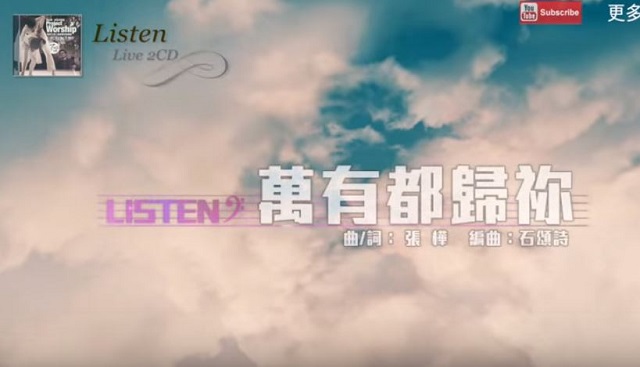 萬有都歸祢
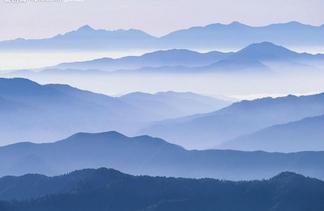 祢是榮耀 至美尊崇
萬有都歸於祢名下
配受傳頌　至偉至聖尊貴
願讚揚　獨有主美善的真諦
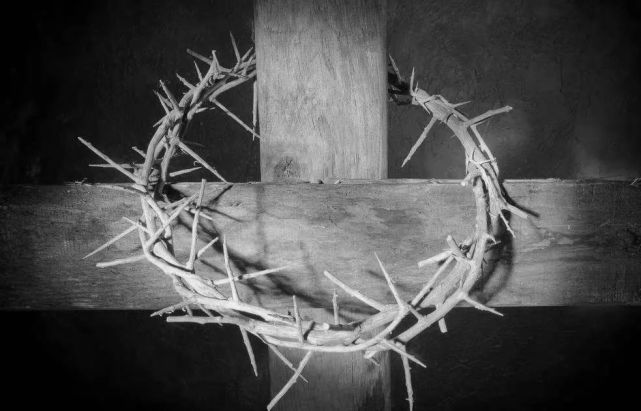 齊向祢舉手傳揚 神的犧牲與十架
同頌祢深厚大愛 竟為我披戴荊棘冠冕
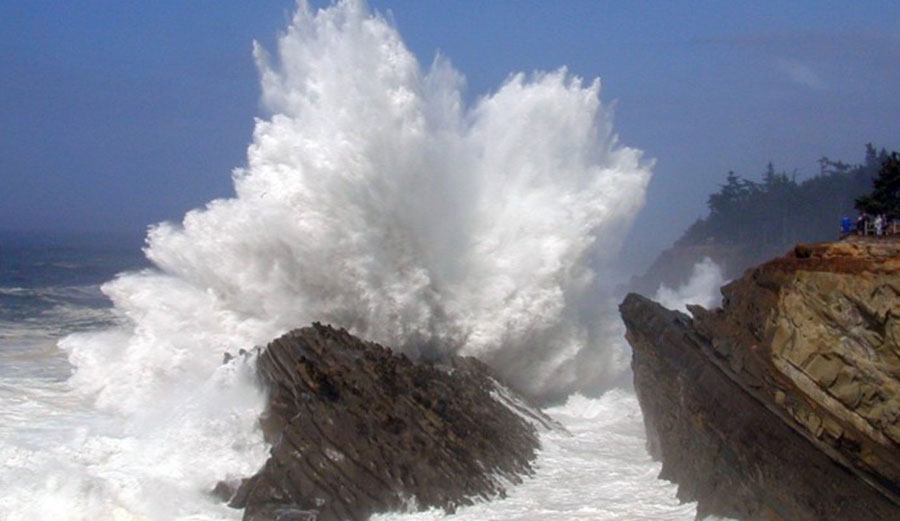 原是祢恩典降臨 眾山海都震撼呼應
讓我靈　為祢歌　獻奉至誠頌讚　
到萬世